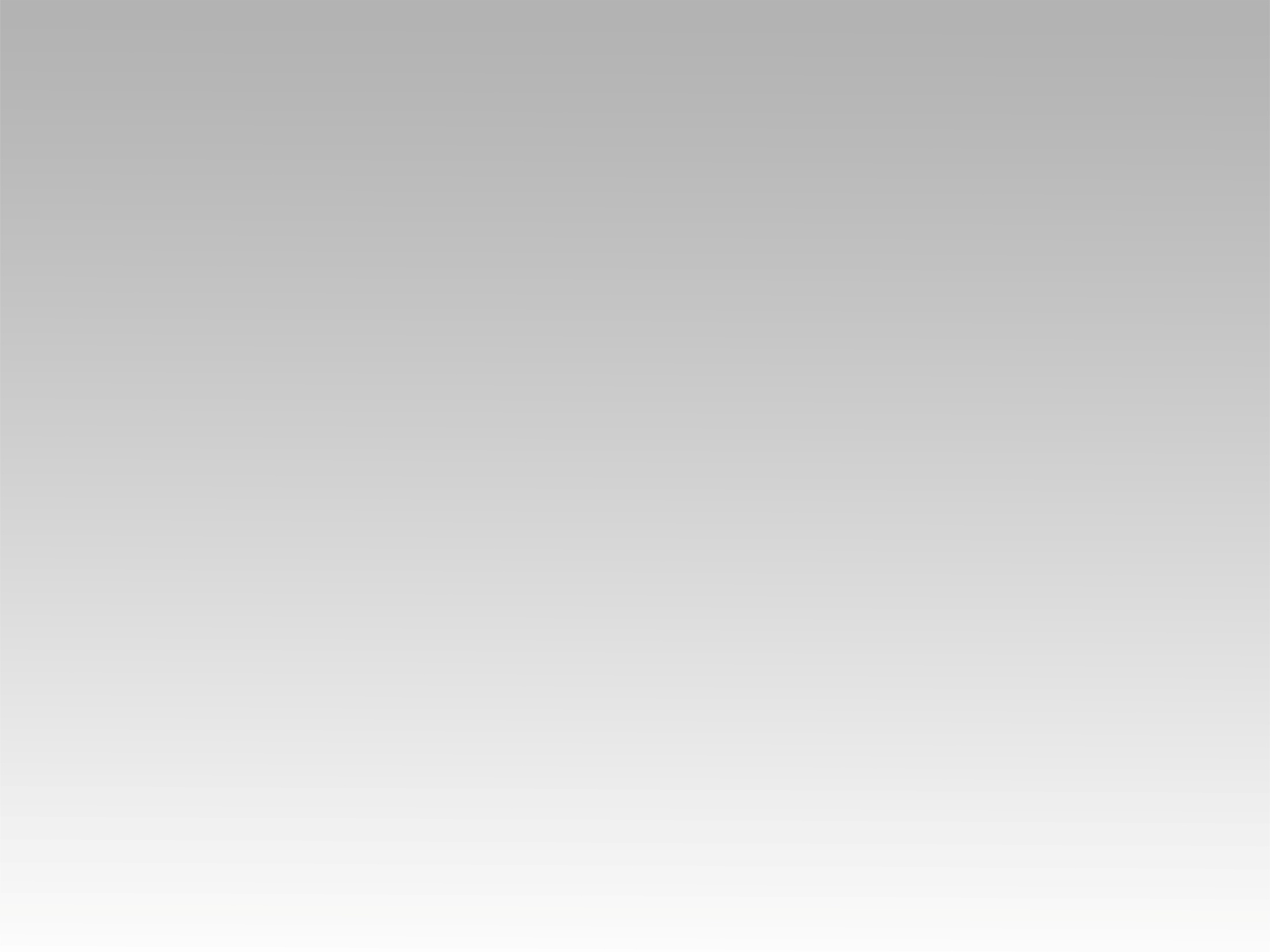 تـرنيــمة
اسمك عجيبٌ
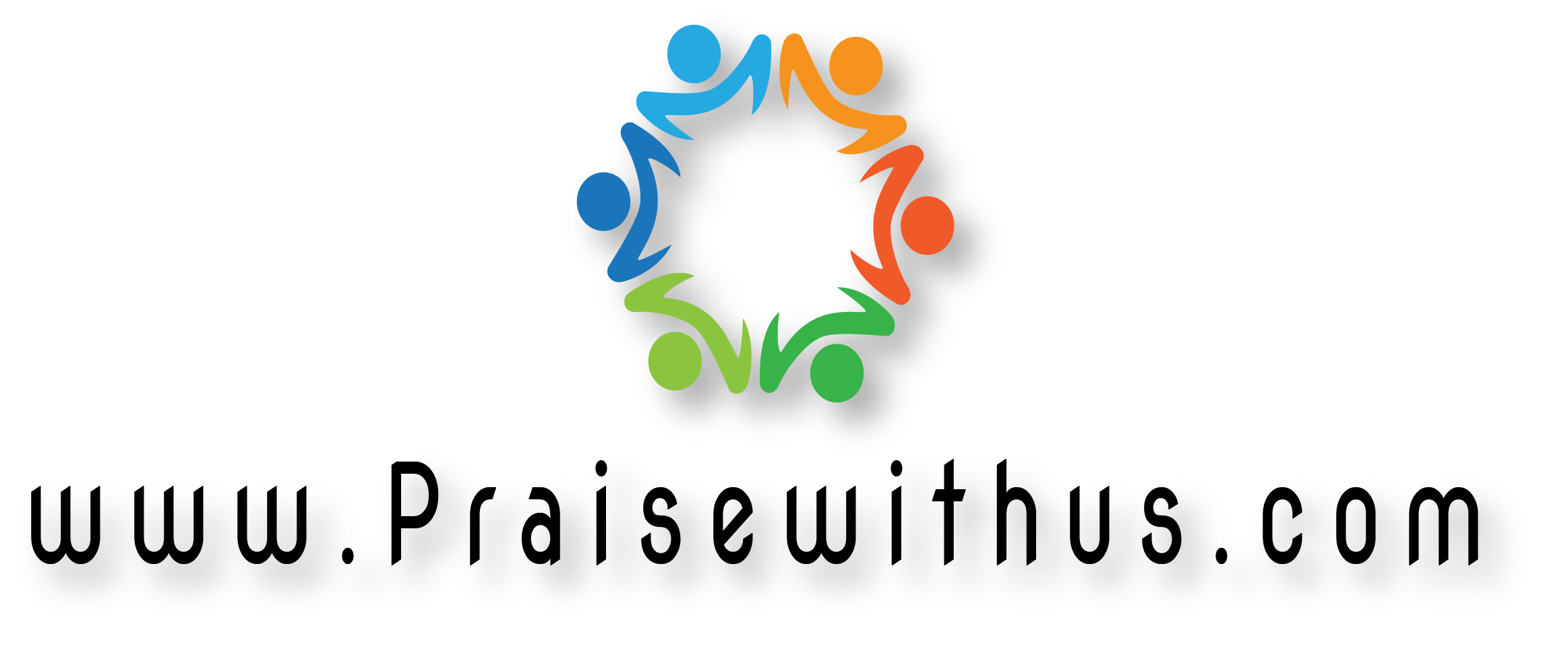 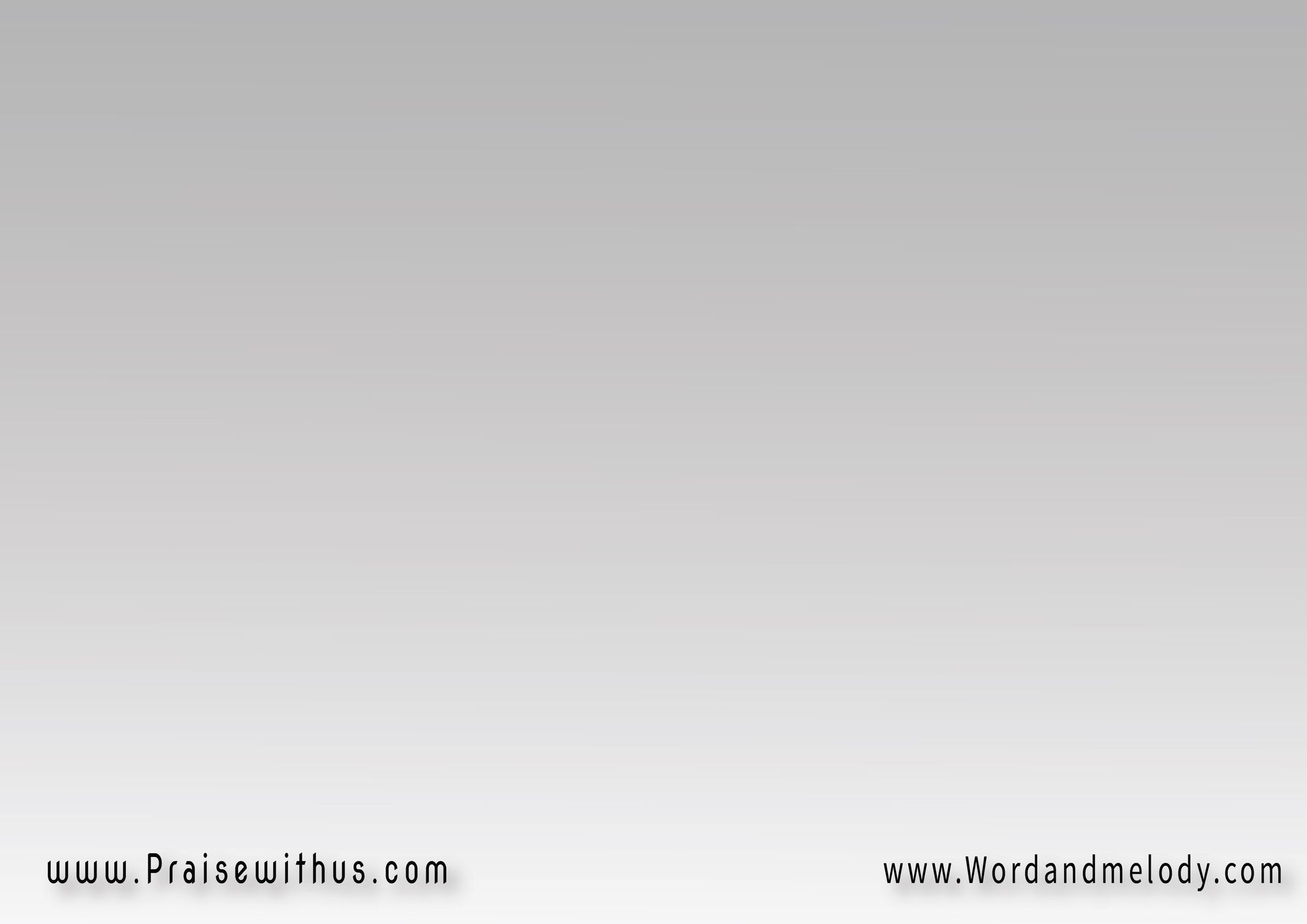 (اسمك عجيبٌ مشيرٌ قديرٌ
نرفع اسمك في كل الأرض)2
(نرفع اسمك نرفع اسمك
نرفع اسمك في كل الأرض)2
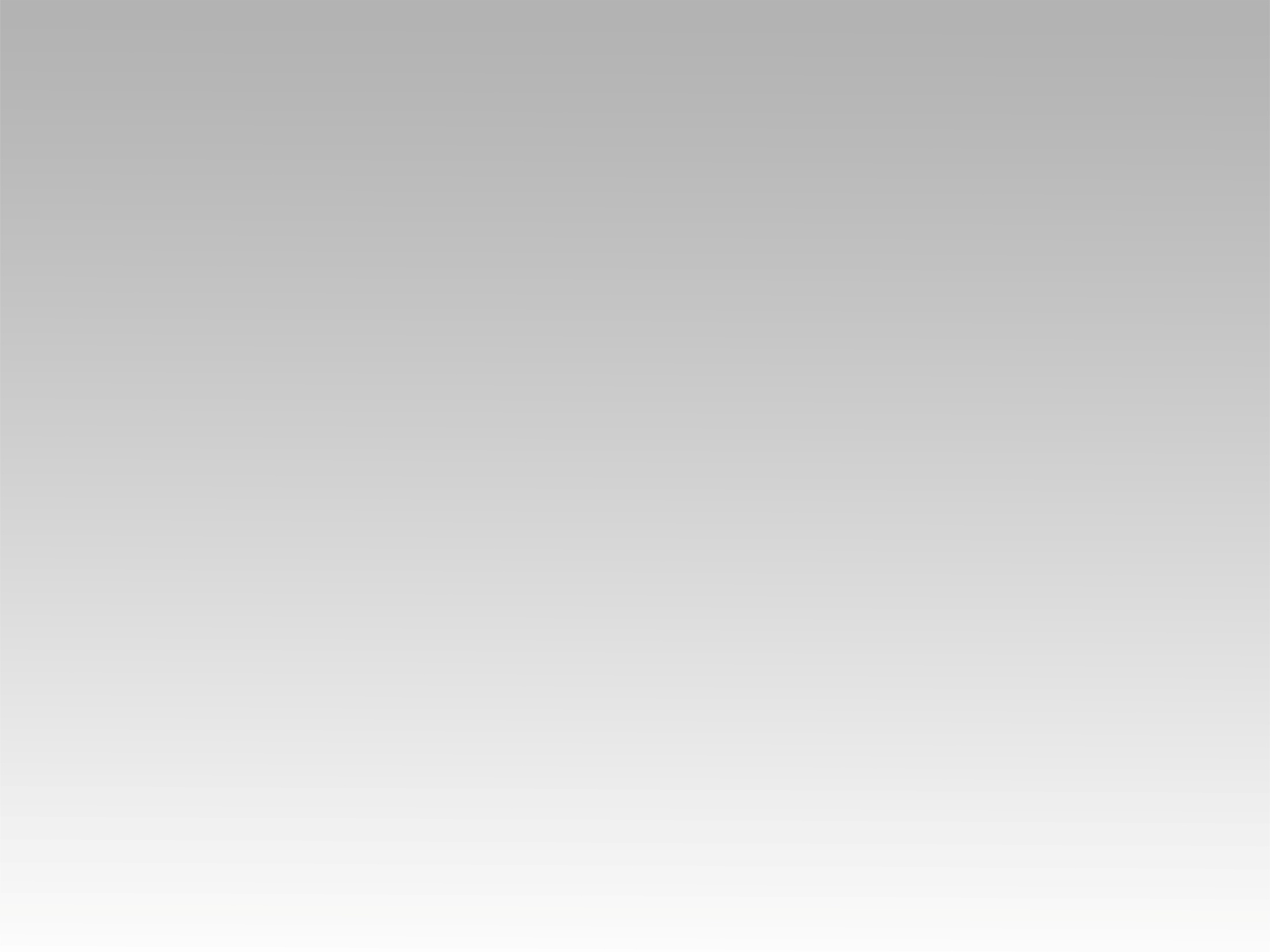 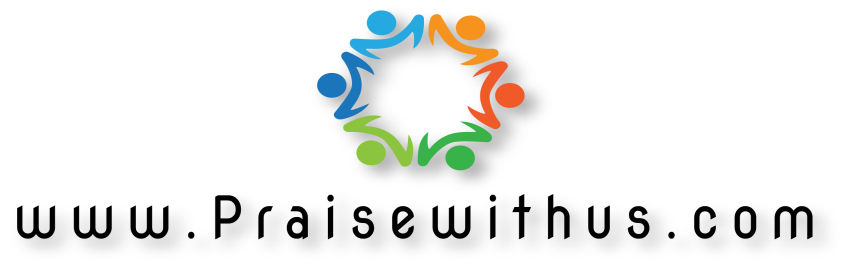